HERZLICH WILLKOMMEN
Informationen zu den weiterführenden Schulen
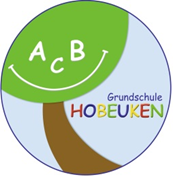 GGS Hobeuken
       Schuljahr 2023/2024
ÜBERGÄNGE NACH DER GRUNDSCHULE
Wie ist die Grundschulempfehlung geregelt?
Die Elternberatung durch die Klassenleitung findet ab Anfang Dezember statt.
Die Grundschule erstellt mit dem Halbjahreszeugnis der Klasse 4 eine zu begründende Empfehlung für die Schulform, die für die weitere schulische Förderung geeignet erscheint (vgl. § 8 AO-GS) . Ist ein Kind nach Auffassung der Grundschule für eine weitere Schulform mit Einschränkungen geeignet, wird auch dies mit dem genannten  Zusatz genannt. 
Die Eltern melden nach der Beratung durch die Grundschule ihr Kind an einer weiterführenden Schule ihrer Wahl an. 
Über die Aufnahme bei Anmeldungen entscheidet die weiterführende Schule
Zeugnisnoten
Mitarbeit
Lernmotivation     Eigenständigkeit  Konzentration...
Wünsche von  Kind und Eltern  Vorschlag
der Lehrerin /  des Lehrers
Leistungsstand
Lernentwicklung
Beratung
Klassenkonferenz als  Zeugniskonferenz
Empfehlung im Zeugnis
Für die Grundschullehrer*innen sind bei der Empfehlung nicht nur die Zensuren in den Fächern entscheidend, sondern auch die allgemeine Lern – und Leistungsfähigkeit, das Lern- und Arbeitsverhalten, die sozialen Fähigkeiten sowie die emotionale und körperliche Belastbarkeit.
Worauf basiert die grundschulempfehlung?
Die Kriterien, nach denen ein Kind aufgenommen wird, sind gesetzlich festgelegt. Übersteigt die Zahl der Anmeldungen die Aufnahmekapazität der Schule, berücksichtigt die Schulleiterin oder Schulleiter bei der Entscheidung über die Aufnahme in die Schule zunächst mögliche Härtefälle. Für die Entscheidung über die Aufnahme in der Schule zieht die Schulleiterin bzw. der Schulleiter wahlweise eines oder mehrere der folgenden Kriterien heran.
Geschwisterkinder
ausgewogenes Verhältnis von Mädchen und Jungen
ausgewogenes Verhältnis von Schülerinnen und Schülern unterschiedlicher Muttersprache
in Gesamtschulen und in Sekundarschulen Berücksichtigung von Schülerinnen und Schülern unterschiedlicher Leistungsfähigkeit (Leistungsheterogenität)
Schulwege
Besuch einer Schule in der Nähe der zuletzt besuchten Grundschule
Losverfahren
Die Nummern 5 und 6 dürfen nicht herangezogen werden, wenn Schülerinnen und Schüler angemeldet worden sind, die in der Gemeinde eine Schule der gewünschten Schulform nicht besuchen können.
Die Aufnahmeregeln sind abschließend in § 1APO-SI geregelt. Eine eingeschränkte oder fehlende Empfehlung für eine Schulform ist kein solches Ausschlusskriterium und darf daher nicht herangezogen werden.
Kann eine weiterführende öffentliche Schule mit Anmeldeüberhängen die Aufnahme eines Kindes mit Hinweis auf die Grundschulempfehlung ablehnen?
Der Zeitraum zur Durchführung umfasst sechs Wochen. Er beginnt mit dem letztmöglichen Tag der Ausgabe der Halbjahreszeugnisse der Klasse 4 an Grundschulen (26.01.2024).  An einer Schule oder an mehreren Schulen einer Schulform mit einem erwarteten Anmeldeüberhang kann ein vorgezogenes Anmeldeverfahren durchgeführt werden, wie beispielsweise an Gesamtschulen. In dem Fall beginnt an diesen Schulen die Anmeldung in der ersten Woche des Anmeldezeitraums. 
An den Schulen der übrigen Schulformen findet die Anmeldung zwischen der dritten und sechsten Woche des Anmeldezeitraumes statt.  
Informationen dazu erhalten Eltern beim kommunalen Schulträger. 
Eine wichtige und oft gestellte Frage kam auf, ob Ihre Kinder einen Rechtsanspruch auf die wohnortnächste Schule, entsprechend, der Empfehlung, haben. 
Kinder haben keinen Rechtsanspruch auf die wohnortnächste Schule, entsprechend, der Empfehlung!
Bei vorgezogenen Anmeldezeiten, erhalten Sie zeitnah eine Absage, so dass Sie Ihre Kinder an einer weiteren Schule anmelden können. Die gleichzeitige Anmeldung an zwei Schulen ist nicht möglich.
Wann ist die Anmeldung an weiterführende Schulen möglich?
Die Frage nach der „richtigen“ weiterführenden Schule ist nicht leicht zu beantworten und führt bei vielen Eltern zu Verunsicherungen- das ist ganz normal. Bei der Beantwortung dieser Frage, bedenken Sie bitte Folgendes:
Wie gerne geht mein Kind zur Schule?
Wie selbstständig ist mein Kind?
Wie eigenverantwortlich macht mein Kind die Hausaufgaben?
Hat mein Kind die Methodenkompetenz eigenständig zu lernen?
Wie selbstbewusst ist mein Kind?
Wie verkraftet mein Kind Misserfolge?
Welche Stärken und Begabungen hat das Kind?
Gibt es Schwächen und Förderungsbedürfnisse beim Kind?
Die Entscheidung treffen die Eltern
Ist der Schulweg akzeptabel oder problematisch?
Wie ist die bauliche Anlage der Schule? 
Welche Unterrichtsangebote werden gemacht? 
Welche außerunterrichtlichen Angebote gibt es?
Welche AGs bietet die Schule ihren Schüler*innen?
Welches pädagogische Konzept verfolgt die Schule?
Weitere wichtige Fragen…
Die Schulformen
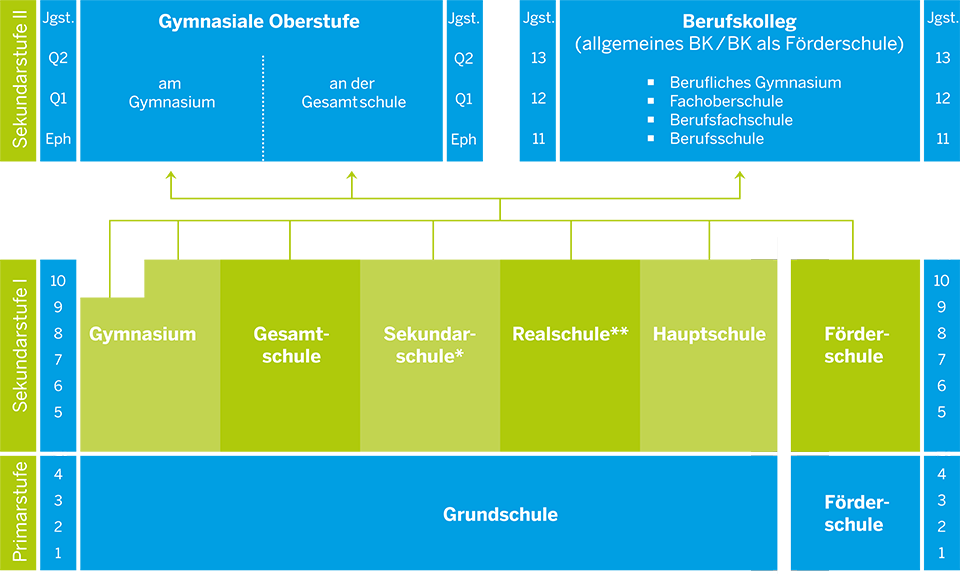 Unterricht ist praxisnah
SuS erwerben u.a. Wissen im Projektunterricht
Betriebspraktika bringen den SuS die Berufs- und Arbeitswelt näher
Möglichkeit eines Langzeitpraktikums in den Jahrgangsstufen 8 bis 10
Fächer Mathe und Englisch werden in den Jahrgängen 7 bis 9 in Grund – oder Erweiterungskursen erteilt
Abschlüsse:
Hauptschulabschluss nach Klasse 9
Hauptschulabschluss nach Klasse 10
Fachoberschulreife
Was bietet die Hauptschule?
Die Hauptschule bietet eine grundlegende allgemeine Bildung, die auf eine Berufsausbildung vorbereitet.
2. Fremdsprache verbindlich ab Klasse 6
Wahlpflichtbereich ab Klasse 7: 
naturwissenschaftlicher Schwerpunkt
sozialwissenschaftlicher Schwerpunkt
musisch- künstlerischer Schwerpunkt

Abschlüsse:
Ein dem Hauptschulabschluss (nach Klasse 9) gleichwertiger Abschluss
Ein dem Hauptschulabschluss nach Klasse 10 gleichwertiger Abschluss
der mittlere Schulabschluss ( Fachoberschulreife)
Was bietet die realschule?
Die Realschule bietet eine erweiterte allgemeine Bildung . Praktische Fähigkeiten werden ebenso gefördert wie das Interesse an theoretischen zusammenhängen . Mit Blick auf ein Berufsausbildung werden berufsorientierende Inhalte in allen Fächern berücksichtigt.
direkter Weg zum Abitur
Abitur nach 13 Schuljahren (G9) Regelfall
Verpflichtung für alle SuS in Klasse 6 eine zweite Fremdsprache zu belegen
Berechtigung zum Eintritt in die gymnasiale Oberstufe durch Versetzung (ohne gesonderten Qualifikationsvermerk) 
SuS setzen eigenen Schwerpunkt im Wahlpflichtunterricht ab Klasse 9
Abschlüsse
Ein dem Hauptschulabschluss (nach Klasse 9) gleichwertiger Abschluss 
Ein dem Hauptschulabschluss (nach Klasse 10) gleichwertiger Abschluss 
Fachoberschulreife
Abitur
Was bietet das Gymnasium?
Das Gymnasium bietet eine vertiefte allgemeine Bildung, die sowohl für ein Hochschulstudium als auch für eine berufliche Ausbildung qualifiziert. Der Unterricht soll zur Auseinandersetzung mit komplexen Problemstellungen anleiten und zu abstrahierendem, analysierendem und kritischem Denken führen.
In der Regel Ganztagsschulen
Unterricht in den Klassen 5 und 6 im Klassenverband
Die SuS gehen ohne Versetzung in die Klassen 6 bis 9 über
2. Fremdsprache ab Klasse 7 optional (Wahlpflicht)
Im Jahrgang 8 erneut Möglichkeit 
    2./3. Fremdsprache zu wählen 
Unterricht auf zwei Anspruchsebenen (Grund – und Erweiterungsebene) in einigen Fächern
Abschlüsse:
der Hauptschulabschluss nach Klasse 9
der Hauptschulabschluss nach Klasse 10
Fachoberschulreife
Abitur
Was bietet die Gesamtschule?
Die Gesamtschule ermöglicht in einem differenzierten Unterrichtssystem Bildungsgänge, die ohne Zuordnung zu unterschiedlichen Schulformen zu allen Abschlüssen der  Sekundarstufe I und II führen.
Klassen 5 bis 10
Von Anfang an gymnasiale Standards
Klassen 5 und 6 im Klassenverband
In der Regel Ganztagsschule
Kooperationen mit mindestens einem Gymnasium oder Gesamtschule oder Berufskolleg
2. Fremdsprache ab Klasse 6 optional
Im Jahrgang 8 erneut Möglichkeit 
    2./3. Fremdsprache zu wählen 

Abschlüsse:
der Hauptschulabschluss nach Klasse 9
der Hauptschulabschluss nach Klasse 10
Fachoberschulreife
Was bietet die Sekundarschule?
Die Sekundarschule ermöglicht in einem differenzierten Unterrichtssystem Bildungsgänge, die mit oder ohne Zuordnung zu unterschiedlichen Schulformen zu allen Abschlüssen der Sekundarstufe 1 führen.
Zeit für Fragen
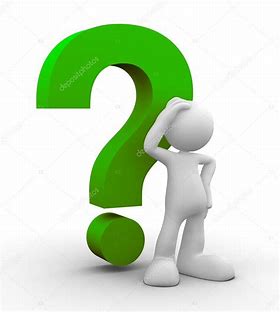 …nehme ich mir gerne.
 Bitte rufen Sie mich an oder schicken Sie mir eine Email.
02339 - 9196700
otter@edu-sprockhoevel.de